Wednesday February 18, 2015Mr. Goblirsch – U.S. History
OBJECTIVE – Students Will Be Able To – SWBAT:
Determine how people qualify for Social Security compensation.

AGENDA:
WARM-UP: Relevance Questions
PRIOR KNOWLEDGE: Relief, Recovery, Reform
CONCEPT: Social Security
SKILL: Analyzing Quotes
CLOSURE: Social Security Scenarios

Relevance Questions WARM-UP: (Follow the directions below)
***2 Minutes***
Think about the questions below and write your answers in your notebook.
Do you have a grandparent over 65 years old?
Do you know somebody who has been unemployed in the last year or two?
Do you know somebody who has been injured and no longer able to work?
Objective: SWBAT - Students Will Be Able To:
Determine how people qualify for Social Security compensation.



What will we be doing today?Today we will_______.
[Speaker Notes: Grade-level standard

Measurable objective from grade-level standard


T reads objective
Chorally read objective
T asks what is our objective?
Tell your partner (A tell B, B tell A)
What is our objective?
Choral response or TPS followed by RS]
Prior Knowledge
OBJECTIVE – SWBAT:
Determine how people qualify for Social Security compensation.
NEW DEAL

Relief - Provide support for those impacted by the Great Depression

Recovery - Rebuild the economy and regain the idea of the American Dream

Reform - Establish policies that will prevent another economic disaster


STRUCTURED ACADEMIC DISCUSSION:
One area FDR’s New Deal addressed to provide Relief, Recovery, or Reform was …
OBJECTIVE – SWBAT:
Determine how people qualify for Social Security compensation.
Concept
Social Security
Central Question: What are the components of the Social Security Act of 1935 and what purpose do they serve?

Watch FDRs Social Security Act speech- delivered on August 14, 1935

Use the handout to follow along with FDRs speech establishing the Social Security Act of 1935
[Speaker Notes: Teacher reads definition or rule first

Then chorally read definition or rule together
Teacher shows an example and uses the sentence frame to explain why
Teacher shows another example then asks students to use the sentence frame with partners to explain why it’s an example
***If non-examples should be included they should be in concept

Be sure to provide a visual that will help them u]
OBJECTIVE – SWBAT:
Determine how people qualify for Social Security compensation.
Concept
STRUCTURED ACADEMIC DISCUSSION:

What’s the purpose of the Social Security Act?
OBJECTIVE – SWBAT:
Determine how people qualify for Social Security compensation.
Concept
The four components of the Social Security Act:
Disability 
Old Age 
Dependent Children/Survivor 
Unemployment
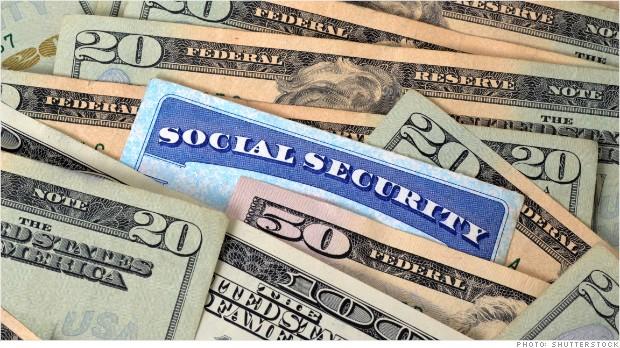 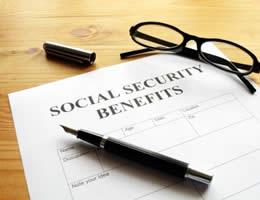 [Speaker Notes: Teacher reads definition or rule first

Then chorally read definition or rule together
Teacher shows an example and uses the sentence frame to explain why
Teacher shows another example then asks students to use the sentence frame with partners to explain why it’s an example
***If non-examples should be included they should be in concept

Be sure to provide a visual that will help them u]
Social Security Act of 1935
Policy Component
Purpose/Issue Being Addressed
Scenario
Disability
Old Age
Dependent Children/Survivor
Unemployment
Write your notes in the “Purpose” column
OBJECTIVE – SWBAT:
Determine how people qualify for Social Security compensation.
Concept
Disability - Unable to work based on physical or mental condition
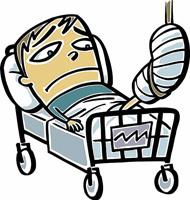 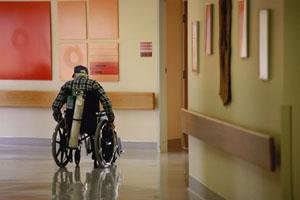 [Speaker Notes: Teacher reads definition or rule first

Then chorally read definition or rule together
Teacher shows an example and uses the sentence frame to explain why
Teacher shows another example then asks students to use the sentence frame with partners to explain why it’s an example
***If non-examples should be included they should be in concept

Be sure to provide a visual that will help them u]
OBJECTIVE – SWBAT:
Determine how people qualify for Social Security compensation.
Concept
Old Age - Unable to work based on age of worker
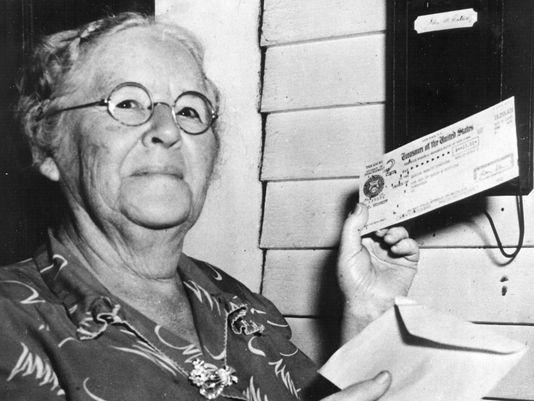 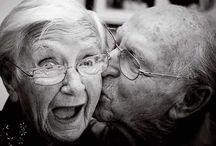 [Speaker Notes: Teacher reads definition or rule first

Then chorally read definition or rule together
Teacher shows an example and uses the sentence frame to explain why
Teacher shows another example then asks students to use the sentence frame with partners to explain why it’s an example
***If non-examples should be included they should be in concept

Be sure to provide a visual that will help them u]
OBJECTIVE – SWBAT:
Determine how people qualify for Social Security compensation.
Structured Academic Discussion
The Disability component of the Social Security Act is . . .




The Old Age component of the Social Security Act is . . .
OBJECTIVE – SWBAT:
Determine how people qualify for  Social Security compensation.
Concept
Dependent Children/Survivor - Financial aid to families who have lost a wage earner
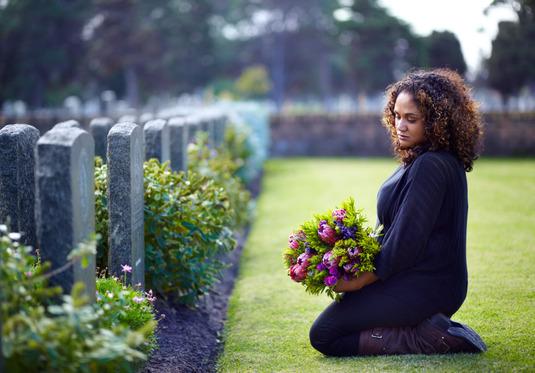 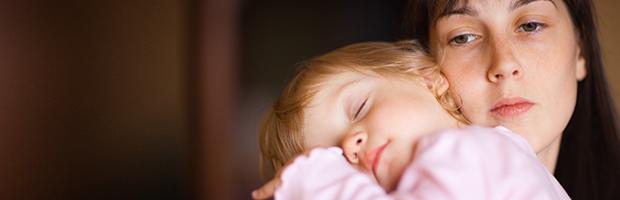 [Speaker Notes: Teacher reads definition or rule first

Then chorally read definition or rule together
Teacher shows an example and uses the sentence frame to explain why
Teacher shows another example then asks students to use the sentence frame with partners to explain why it’s an example
***If non-examples should be included they should be in concept

Be sure to provide a visual that will help them u]
OBJECTIVE – SWBAT:
Determine how people qualify for Social Security compensation.
Concept
Unemployment - Unable to gain employment
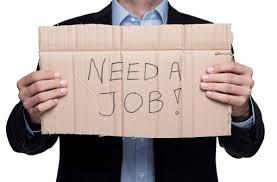 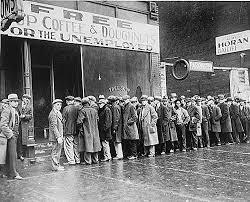 [Speaker Notes: Teacher reads definition or rule first

Then chorally read definition or rule together
Teacher shows an example and uses the sentence frame to explain why
Teacher shows another example then asks students to use the sentence frame with partners to explain why it’s an example
***If non-examples should be included they should be in concept

Be sure to provide a visual that will help them u]
OBJECTIVE – SWBAT:
Determine how people qualify for Social Security compensation.
Structured Academic Discussion
The Dependent children/survivor component of the Social Security Act is . . .



The Unemployment component of the Social Security Act is . . .
Social Security Act of 1935
Policy Component
Purpose/Issue Being Addressed
Scenario
Disability
Unable to work based on physical or mental condition
Old Age
Unable to work based on age of worker
Dependent Children/Survivor
Financial aid to families who have lost a wage earner
Unemployment
Unable to gain employment
Your chart should have this information
OBJECTIVE – SWBAT:
Determine how people qualify for Social Security compensation.
Why is this relevant to ME?
Raise your hand if you have a grandparent over 65 years old.
Tell your partner if you know somebody who is out of work/unemployed, or has been in the last year.
Hold up a fist (0), 1 finger (1 below), or 2 fingers (both below):
 if you know someone who has been injured and unable to work or 
know someone who has lost a loved one who was a primary wage earner.

S.A.D. - The Social Security Act is relevant to me because ...
Skill Modeling
OBJECTIVE – SWBAT:
Determine how people qualify for Social Security compensation.
“I am a boy of 12 years … My father hasn’t worked for 5 months.  He went plenty times to relief, he filled out application.  They won’t give us anything.  I don’t know why … My father he staying home.  All the time he’s crying because he can’t find work.  I told him why are you crying daddy, and daddy said why shouldn’t I cry when there is nothing in the house.  I feel sorry for him.  That night I couldn’t sleep.”
STEPS:
Read the quote.
Identify the characteristics of the person.
Determine which component of Social Security they qualify for. (Refer to your chart).
Write a statement explaining your decision.
Skill Modeling
OBJECTIVE – SWBAT:
Determine how people qualify for  Social Security compensation.
“I am a boy of 12 years … My father hasn’t worked for 5 months.  He went plenty times to relief, he filled out application.  They won’t give us anything.  I don’t know why … My father he staying home.  All the time he’s crying because he can’t find work.  I told him why are you crying daddy, and daddy said why shouldn’t I cry when there is nothing in the house.  I feel sorry for him.  That night I couldn’t sleep.”
STEPS:
Read the quote.
Identify the characteristics of the person.
Determine which component of Social Security they qualify for. (Refer to your chart).
Write a statement explaining your decision.
Skill Modeling
OBJECTIVE – SWBAT:
Determine how people qualify for  Social Security compensation.
“I am a boy of 12 years … My father hasn’t worked for 5 months.  He went plenty times to relief, he filled out application.  They won’t give us anything.  I don’t know why … My father he staying home.  All the time he’s crying because he can’t find work.  I told him why are you crying daddy, and daddy said why shouldn’t I cry when there is nothing in the house.  I feel sorry for him.  That night I couldn’t sleep.”
STATEMENT:
This boy’s father would qualify for unemployment compensation under the Social Security Act because he is out of work and not able to find a job even though he’s been actively looking for one.
Skill: Guided Practice
OBJECTIVE – SWBAT:
Determine how people qualify for Social Security compensation.
“I am a widow with a son fourteen years of age and am trying to support him and myself and keep him in school on a very small sum which I make.  I feel worthy of asking you about this: I am greatly in need of a coat.  If you have one which you have laid aside from last season would appreciate it so much if you would send it to me.”
STEPS:
Read the quote.
Identify the characteristics of the person and discuss it with your partner.
Refer to your chart, and determine which component of Social Security they qualify for and discuss it with your partner.
Write a statement explaining your decision.
Skill Guided Practice
OBJECTIVE – SWBAT:
Determine how people qualify for Social Security compensation.
“I am a widow with a son fourteen years of age and am trying to support him and myself and keep him in school on a very small sum which I make.  I feel worthy of asking you about this: I am greatly in need of a coat.  If you have one which you have laid aside from last season would appreciate it so much if you would send it to me.”
STATEMENT:
This woman and her son would qualify for ______________ under the Social Security Act because ________________________________.
Skill Independent Practice
OBJECTIVE – SWBAT:
Determine how people qualify for Social Security compensation.
DIRECTIONS: Read the rest of the quotes and complete the remainder of the worksheet on your own.

STEPS:
Read the quote
Identify the characteristics of the person and discuss it with your partner
Determine which component of Social Security they qualify for and discuss it with your partner
Write a statement explaining your decision.
Social Security Act of 1935
Policy Component
Purpose/Issue Being Addressed
Scenario
Disability
Unable to work based on physical or mental condition
Old Age
Unable to work based on age of worker
Dependent Children/Survivor
Financial aid to families who have lost a wage earner
Unemployment
Unable to gain employment
OBJECTIVE – SWBAT:
Determine how people qualify for Social Security compensation.
Closure
Create scenarios for each of the four components of the Social Security Act.  If you need to, refer back to the quote examples we analyzed today.  Write the scenarios in the 3rd column of your Social Security chart.
Social Security Act of 1935
Policy Component
Purpose/Issue Being Addressed
Scenario
Disability
Old Age
Dependent Children/Survivor
Unemployment